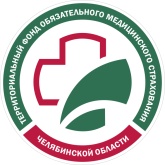 Территориальный фонд обязательного медицинского страхования Челябинской области
Рекомендуемый порядок взаимодействия медицинских организаций и ТФОМС Челябинской области при заключении Соглашения о предоставлении средств нормированного страхового запаса для софинансирования расходов на оплату труда
врачей и среднего медицинского персонала в 2024 году
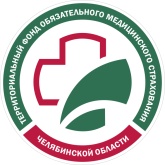 Нормативная правовая база
Софинансирование расходов МО на оплату труда врачей и среднего мед. персонала

Порядок формирования, условия предоставления МО, и порядок использования средств

Типовая форма и порядок заключения соглашения о предоставлении средств
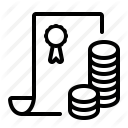 ч. 6.6  ст.26 326-ФЗ 

Приказ Минздрава России от 22.02.2019 №85н (в ред.приказа МЗ РФ  от 31.10.2022 № 711н)

Приказ Минздрава России от 22.02.2019 №86н (в ред.приказа МЗ РФ от 31.10.2022 № 711н)
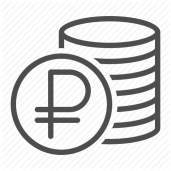 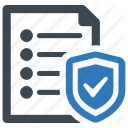 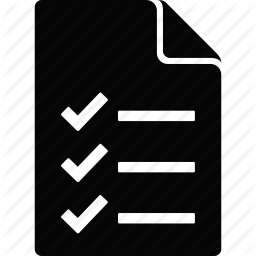 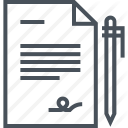 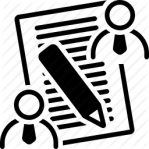 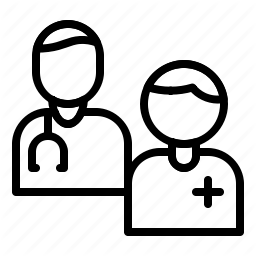 Участвуют медицинские организации, оказывающие медицинскую помощь в соответствии с территориальной программой ОМС;
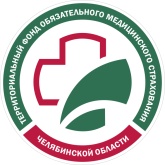 Условия софинансирования расходов на оплату труда 
врачей и среднего медицинского персонала
Условия предоставления средств:

а) Наличие у МО лицензии на осуществление медицинской деятельности, предусматривающей выполнение работ (услуг) при оказании медицинской помощи по видам, определяемым в соответствии с частью 6.6 статьи 26 № 326-ФЗ;
б) Участие МО в оказании медицинской помощи по видам, определяемым в соответствии с частью 6.6 статьи 26 № 326-ФЗ, в рамках реализации территориальной программы обязательного медицинского страхования на текущий финансовый год;

в) Наличие у МО потребности в медицинских работниках, оказывающих медицинскую помощь по видам, определяемым в соответствии с частью 6.6 статьи 26 № 326-ФЗ;

г) Наличие принятого на работу медицинского работника для оказания медицинской помощи в текущем финансовом году на штатную должность в полном объеме (не менее одной ставки) сверх численности медицинских работников в МО по состоянию на 1 января текущего года или на дату распределения МО в соответствии с частью 10 статьи 36 № 326-ФЗ объемов предоставления мед.  помощи; 

д) Наличие у МО договора на оказание и оплату медицинской помощи по ОМС на текущий финансовый год, заключенного в соответствии со статьей 39 № 326-ФЗ;

е) Направление медицинской организацией в ТФОМС Челябинской области  заявки на предоставление средств для софинансирования, согласованной уполномоченным органом исполнительной власти.
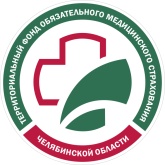 Рекомендуемый порядок  заключения Соглашения
1  этап
Медицинская организация предоставляет в  ТФОМС в 3-х экземплярах:
соглашение о предоставлении средств НСЗ на оплату труда врачей и среднего медицинского персонала в 2024 году (при условии положительного прироста);
заявку на предоставление средств НСЗ для софинансирования с указанием фактического размера софинансирования за соответствующий период;
заверенные отделом кадров копии приказов о  приеме (увольнении) работников, оказывающих медицинскую помощь в соответствии с  территориальной программой ОМС.
2  этап
ТФОМС Челябинской области проверяет представленные документы на соответствие действующему законодательству, подписывает Соглашение и направляет для подписания документы в Министерство здравоохранения Челябинской области, либо направляет  в медицинскую организацию замечания.

3  этап
Министерство здравоохранения Челябинской области проверяет представленные документы на соответствие действующему законодательству, подписывает Соглашение, либо направляет в медицинскую организацию замечания.
После подписания соглашения один экземпляр направляется в медицинскую организацию, один – в ТФОМС Челябинской области.
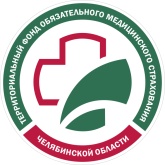 Особенности заполнения Соглашения
Соглашение
о предоставлении медицинским организациям,  указанным в части 6.6 статьи 26
Федерального закона «Об обязательном медицинском страховании   в Российской Федерации», 
средств нормированного страхового запаса территориального фонда  обязательного медицинского страхования для софинансирования расходов медицинских организаций 
на оплату труда врачей и среднего медицинского персонала       
                                                                                                                                          
                                                                                                        
                                                                                                     «_______»__________________20______г.
                                                                                                                        (дата заключения соглашения)

         Министерство здравоохранения Челябинской области, именуемое в дальнейшем «Уполномоченный  орган   власти», в лице Министра здравоохранения Челябинской области Ткачевой Агаты Геннадьевны, действующего  на основании Постановления Губернатора Челябинской области от 07.07.2022 года № 154 «О Министре здравоохранения Челябинской области» и Положения, утвержденного постановлением Губернатора Челябинской области от 27.07.2004 года № 383 «Об утверждении Положения, структуры и штатной численности Министерства здравоохранения Челябинской области», с одной стороны,  Территориальный  фонд    обязательного    медицинского    страхования  Челябинской  области, именуемый в дальнейшем «Фонд»,  в лице  исполняющего обязанности директора Мироновой Натальи Юрьевны, действующей  на основании положения о Фонде, Распоряжения Правительства Челябинской области от 19.05.2022 № 376-рп, с другой стороны, и ……………………………
дата и номер соглашения медицинскими
       организациями НЕ ЗАПОЛНЯЮТСЯ
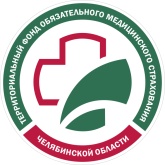 Особенности заполнения Соглашения
3. Предельное  количество  штатных  единиц  и численность  медицинских работников,  на  софинансирование  оплаты  труда  которых   предоставляются средства для софинансирования, по состоянию на   01.01.2024    составляет                                                                                       
 врачей -    _________ штатных единиц; _______ человек,
среднего медицинского персонала -    _________    штатных единиц;    _______ человек.
Количество  штатных  единиц  и численность  медицинских работников заполняется в соответствии с приказом Министерства здравоохранения Челябинской области  от ……………….. № ……. «Об утверждении потребности медицинских организаций в медицинских работниках для софинансирования Территориальным фондом обязательного медицинского страхования Челябинской области расходов медицинских организаций на оплату труда за счет средств нормированного страхового запаса в 2024 году».
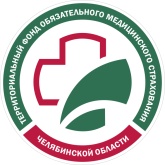 Особенности заполнения Соглашения
Срок действия Соглашения
Медицинскими организациями
 НЕ ЗАПОЛНЯЕТСЯ
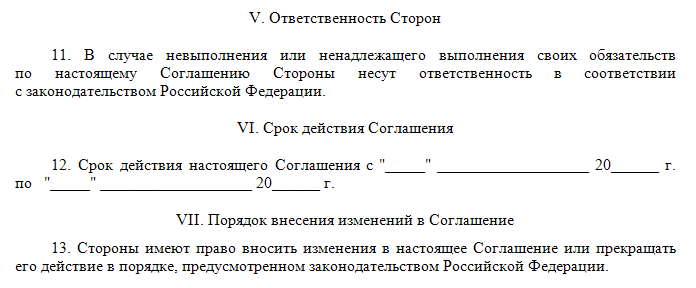 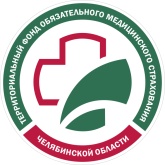 Рекомендуемый порядок  предоставления заявок на предоставление
средств  для софинансирования
1 этап
Медицинская организация после заключения Соглашения ежемесячно до 2 числа месяца, следующего за отчетным, предоставляет в Министерство здравоохранения Челябинской области следующие документы в 3-х экземплярах:
 заявку на предоставление средств НСЗ для софинансирования с указанием фактического размера софинансирования за соответствующий период, включая начисления на оплату труда;
заверенные отделом кадров копии приказов о  приеме (увольнении) работников, оказывающих медицинскую помощь в соответствии с территориальной программой ОМС.
2 этап 
Министерство здравоохранения Челябинской области проверяет документы, согласовывает Заявку и направляет один экземпляр данных документов – в медицинскую организацию, один – в ТФОМС Челябинской области.
3 этап
ТФОМС Челябинской области осуществляет перечисление средств до 10-го числа месяца, следующего за отчётным (за декабрь – до 25 декабря), на основании Заявок,  согласованных Министерством здравоохранения Челябинской области.
Срок предоставления Заявок, согласованных Министерством здравоохранения Челябинской области – до 5 числа месяца, следующего за отчетным.
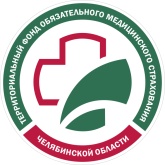 Особенности заполнения Заявки на предоставление
средств НСЗ  для софинансирования из бюджета ТФОМС
заполняется в соответствии с приказом Минздрава Челябинской области от  ………….….  №  ….. на основании потребности в мед. работниках для софинансирования  ТФОМС Челябинской области расходов МО на оплату труда врачей и среднего мед. персонала за счет средств НСЗ в 2024г.
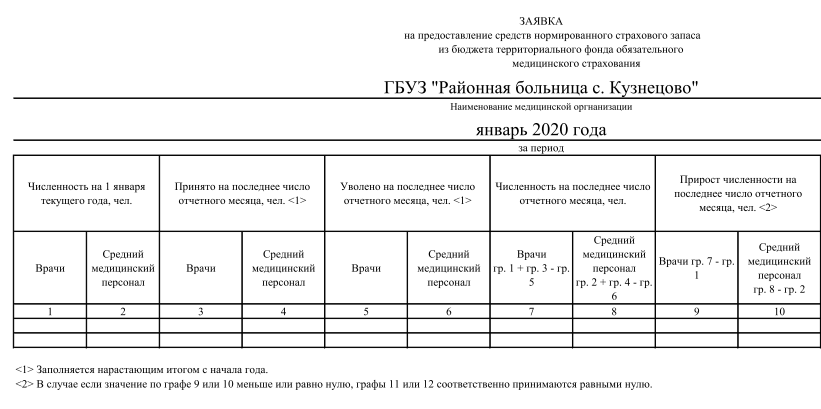 Январь 2024
заполняется в отношении работников, оказывающих  медицинскую помощь в соответствии с территориальной программой ОМС
в случае если значение по графе 9 или 10 меньше или равно нулю, графы 11 или 12 соответственно принимаются равными нулю
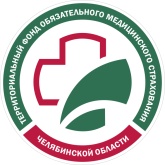 Особенности заполнения Заявки на предоставление
средств НСЗ  для софинансирования
заполняется в соответствии с фактически начисленной заработной платой (с учетом начислений на оплату труда)
 за соответствующий отчетный период
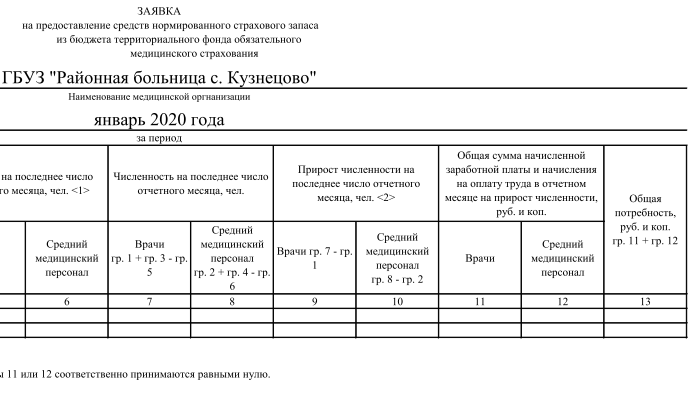 Январь 2024 г
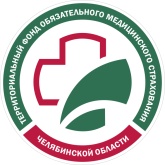 Планово-экономический отдел 
ТФОМС Челябинской области
Контактный телефон: 8 (351) 211 57 86
Эл.почта:  plan@foms74.ru